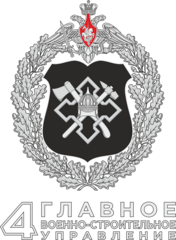 Внедрение «1С:Документооборот»
в ГВСУ №4
Кукушкина Марианна ВладимировнаСоветник Генерального директора по административным вопросам
1
О предприятии
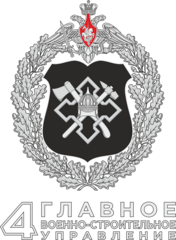 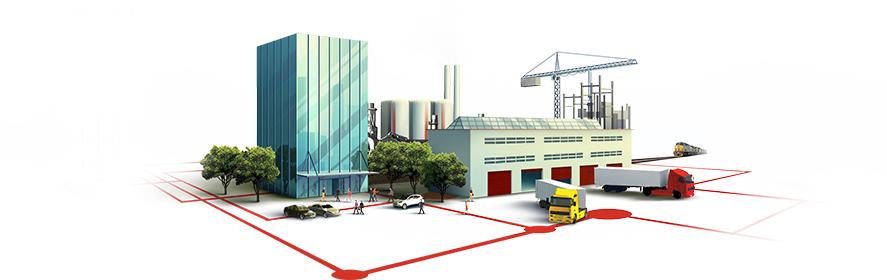 2
Главное военно-строительноеуправление №4
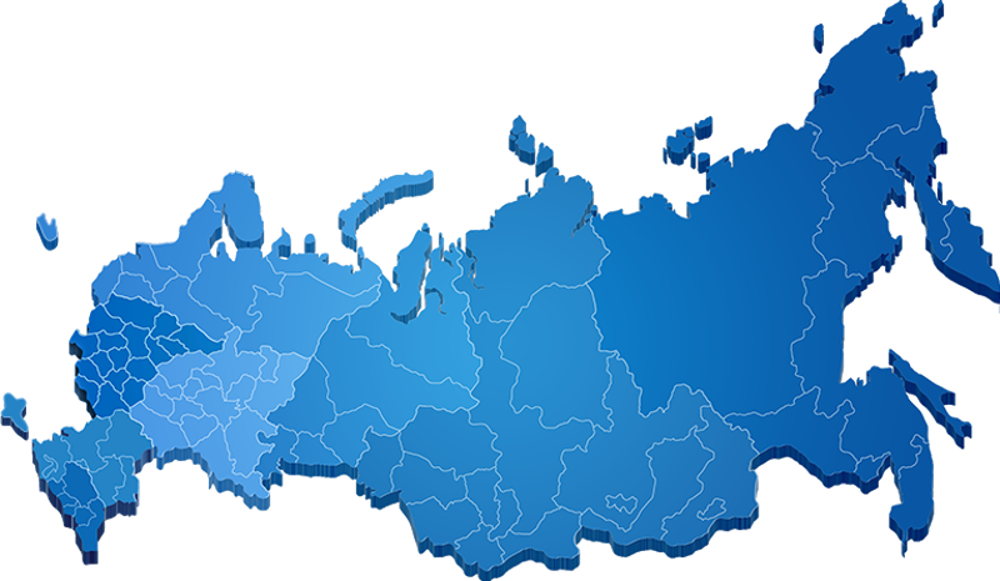 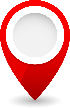 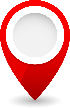 Деятельность
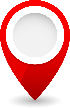 Строительство объектов специального и производственного назначения
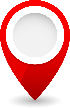 17 филиалов и обособленных подразделений
Объекты во всех 4-х крайних точках страны
3
Фото наиболее известных объектов
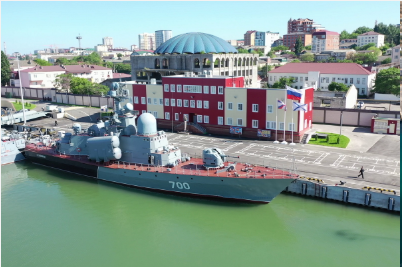 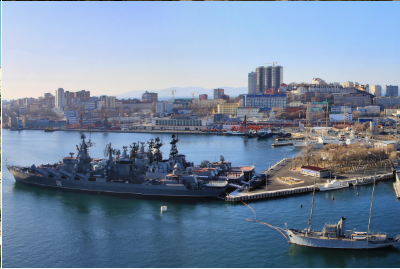 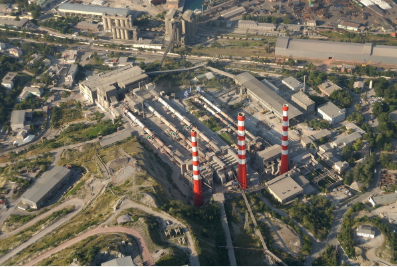 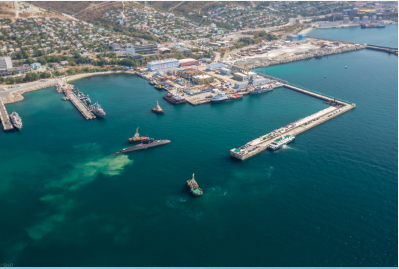 Базирование Каспийской флотилии
Военная гавань
Восстановление промышленности
Причалы во Владивостоке
Восстановление в послевоенный период и реконструкция в дальнейшем цементных и машиностроительных заводов в г. Новороссийске
Комплексная реконструкция причалов главного пункта базирования Тихоокеанского флота во Владивостоке в преддверии саммита АТЭС
В Дагестане ускоренными темпами создается полноценная военно-морская база
Создание системы базирования Черноморского флота в г. Новороссийске в соответствии с ФЦП 2005-2020 г.г.
4
Ситуация до внедрения
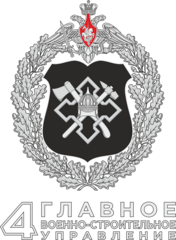 Этапы цифровизации
До июля 2019 – бумажные журналы учета документов.
С июля 2019 – электронные журналы Microsoft Excel + электронная почта.
С сентября 2019 – внедрение Системы электронного документооборота не на платформе «1С: Предприятие».
Онлайн обучение пользователей работе в СЭД
СЭД не на 1С:
Срок эксплуатации – 4 мес. 
Количество пользователей – 1200
5
Решение о смене Системы электронного документооборота
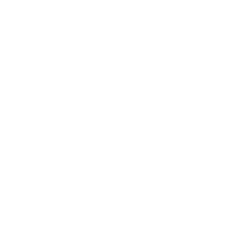 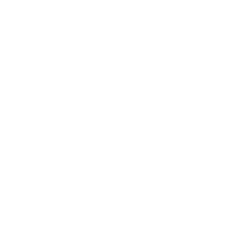 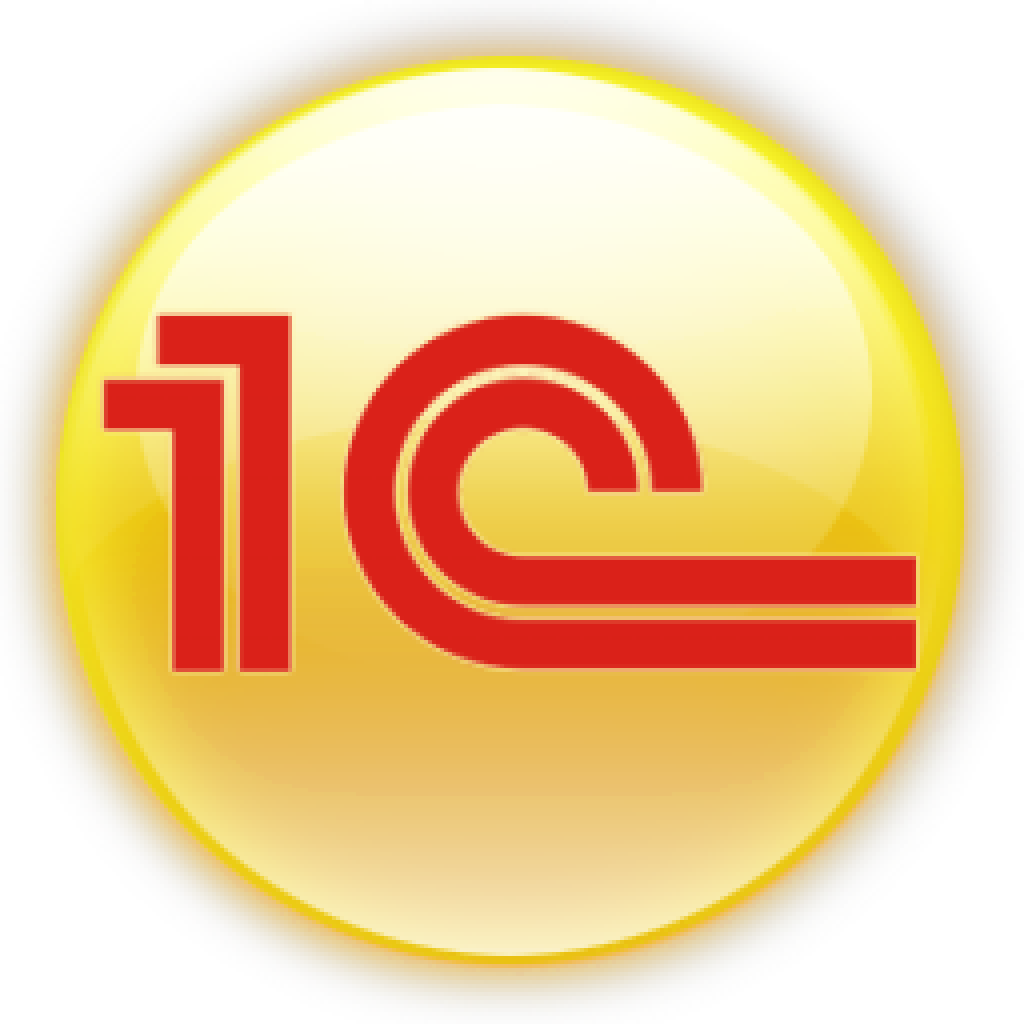 В начале 2020 г. принято решение о смене СЭД и переходе на Платформу 1С
В феврале 2020 г. начато сотрудничество с компанией «Портал-Юг»
6
Плюсы 1С
Интеграция с другими программами 1С
Удобная и доступная модификация под собственные требования
Совместимость лицензий 1С
Простота администрирования
Регулярная поддержка и обновления
Широкая распространенность специалистов на рынке
7
Этапы проекта внедрения 1С:Документооборот
8
Итоги внедрения
СЭД «1С: Документооборот»
Делопроизводство
Внешняя корреспонденция
Организационно-распорядительная документация
Исполнительная документация
Договорная и закупочная работа
Кадровое делопроизводство
Производственно-технологическая комплектация
Контроль исполнительской дисциплины
9
Количественные показатели
Процессов всего было запущено
100 000
Количество уникальных подключений на день
720
Количество пользователей
1750
Количество видов документов
110
Оборот документов 
За 1 месяц
14 000
10
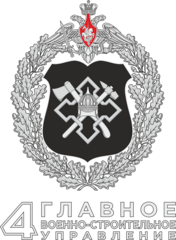 Спасибо за внимание!
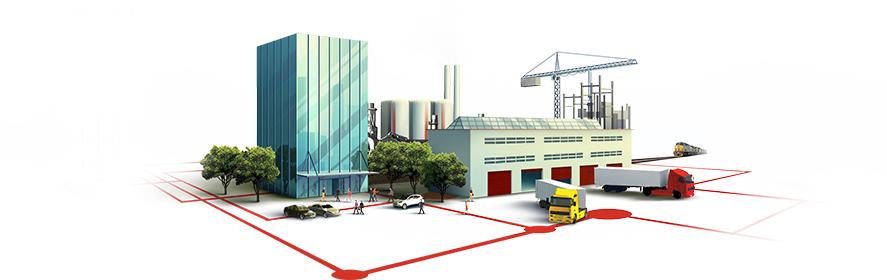 Кукушкина Марианна ВладимировнаСоветник Генерального директора по административным вопросам
11
[Speaker Notes: Призыв к действию!

//ФИО
//тут можно вопросы]